Leading When Times are ToughHandling Difficult People and Situationsby EQUIP Ministries founded by John Maxwell
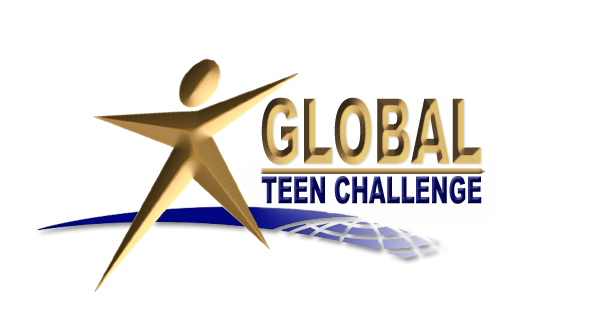 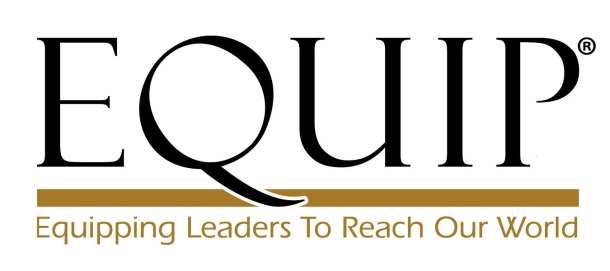 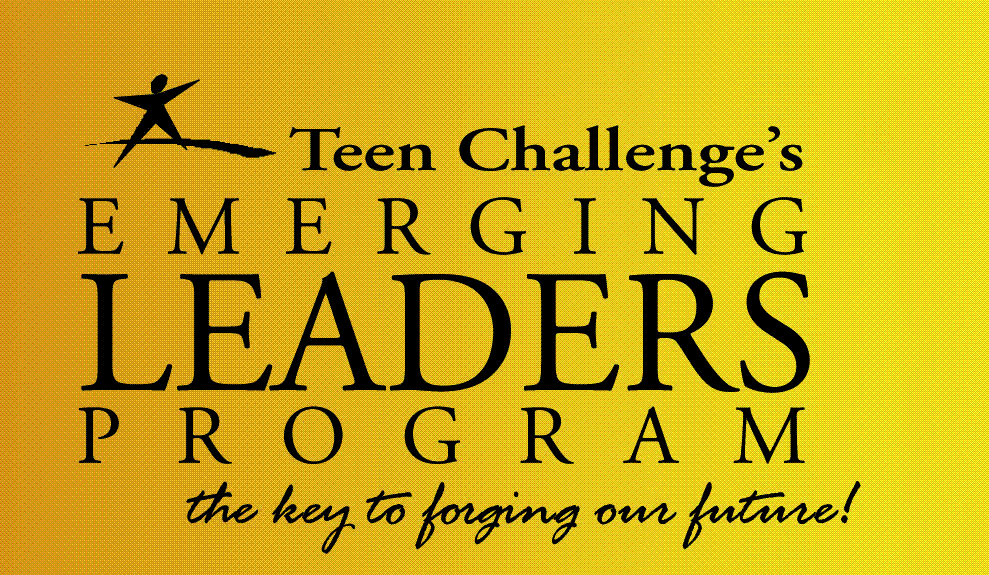 1
1
Lesson: T206.01           iteenchallenge.org               01 - 2012
Leading When Times are ToughHandling Difficult People and Situations
“You have heard that it was said, 'You shall love your neighbor and hate your enemy. But I say unto you, love your enemies, and pray for those who persecute you in order that you may be sons of your Father who is in heaven… For if you love those who love you, what reward have you? Do not even the tax collectors do the same? And if you greet your brothers only, what do you do more than others? Do not even the Gentiles do the same? Therefore, you are to be perfect, as your heavenly Father is perfect.” 
(Matthew 5:43-48)
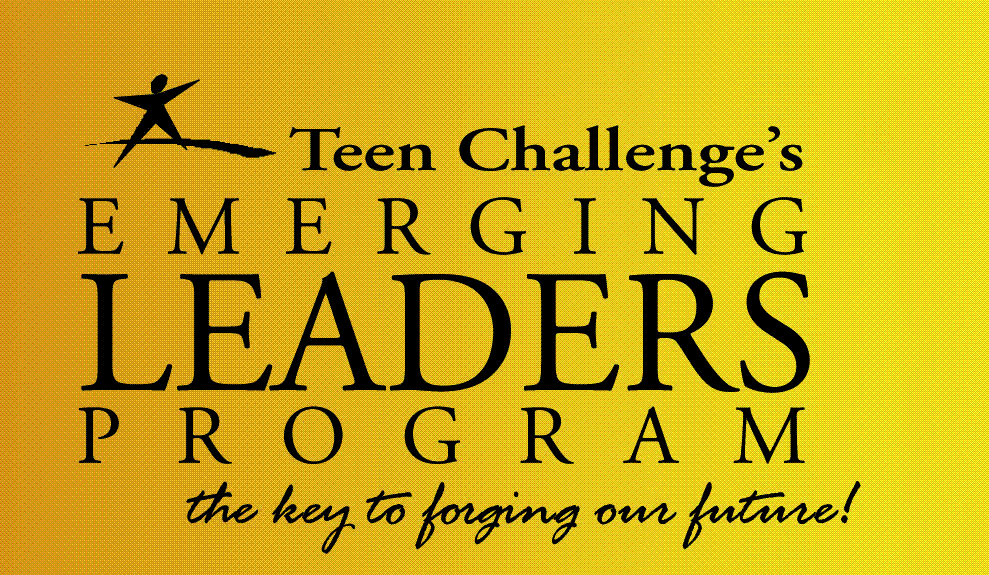 Lesson: T206.01           iteenchallenge.org               01 - 2012
Leading When Times are ToughHandling Difficult People and Situations
No doubt you will experience some difficult and draining moments as you attempt to lead others. Leadership can be a thankless, lonely and even discouraging task, simply because you are the target for the criticism. It's very likely you will feel both affirmed and attacked as you lead.
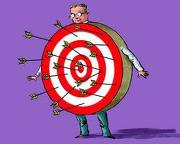 Lesson: T206.01           iteenchallenge.org               01 - 2012
Leading When Times are ToughHandling Difficult People and Situations
You must remember that both you and your people remain “human” even though you are Christians. This means you'll face conflict before the journey is finished. 
People possess different perspectives, personalities, and struggles that cause them to react the way they do.Thank God for His grace. 
It has been said that the Church is a lot like Noah's ark. The stench on the inside would be intolerable if it weren't for the storm on the outside! Let's examine how to deal with difficult people effectively.
Lesson: T206.01           iteenchallenge.org               01 - 2012
Leading When Times are ToughHandling Difficult People and Situations
DISCUSSION

Take a moment to discuss some of the difficult situations
you have faced in the past as a leader. Do you see any patterns?
Lesson: T206.01           iteenchallenge.org               01 - 2012
Leading When Times are ToughHandling Difficult People and Situations
Often, the most common sources of conflict and difficulty with people are as follows:
Personality and relationship clashes
Unspoken and unmet expectations
Insecurity and identity issues
Unresolved conflict from past wounds
Independent attitudes and inflexible perspectives
Lesson: T206.01           iteenchallenge.org               01 - 2012
Leading When Times are ToughHandling Difficult People and Situations
Foundational Principles Leaders Must Understand

In relationships, leaders often must practice the 101% Principle: find the ___ you can agree with and give it 100% of your attention.

In relationships, it is better to build a ______ at the top of the cliff, than a hospital at the bottom. (Take steps to prevent potential trouble.)
1%
fence
Lesson: T206.01           iteenchallenge.org               01 - 2012
Leading When Times are ToughHandling Difficult People and Situations
Foundational Principles Leaders Must Understand

When the _________ expressed far outweighs the issue at hand, there is a hidden issue to face.

When a person's __________ needs outweigh their intelligence, they won’t be logical.
emotion
emotional
Lesson: T206.01           iteenchallenge.org               01 - 2012
Leading When Times are ToughHandling Difficult People and Situations
Foundational Principles Leaders Must Understand

Hurting people naturally _______ people.

As leaders, we must never place our _________ health in the hands of someone else.
hurt
emotional
Lesson: T206.01           iteenchallenge.org               01 - 2012
Leading When Times are ToughHandling Difficult People and Situations
Foundational Principles Leaders Must Understand

It is possible for a leader to sabotage himself. He might win an argument, but ultimately he ________ more than he gains.

We must practice the Law of Connection: Leaders touch a ________ before they ask for a hand.
loses
heart
Lesson: T206.01           iteenchallenge.org               01 - 2012
Leading When Times are ToughHandling Difficult People and Situations
Remember…

Conflict is Normal. (It is going to happen because we are different.)

Conflict is Neutral. (It is neither destructive nor constructive in itself.)

Conflict is Natural. (It is universal; you're not alone in your humanity.)
Lesson: T206.01           iteenchallenge.org               01 - 2012
Leading When Times are ToughHandling Difficult People and Situations
Five Options When Faced with Conflict

I'll get _____! (Retaliation)

I'll get ____! (Escape and avoidance)

I'll give __! (Surrender)

I'll go ____! (Compromise)

I'll ____ with it! (Address the issue)
them
out
in
half
deal
Lesson: T206.01           iteenchallenge.org               01 - 2012
Leading When Times are ToughHandling Difficult People and Situations
Handling Criticism in a Healthy Way

Understand the difference between constructive and destructive criticism.
Take God seriously, but don't take yourself too seriously. Laugh at yourself.
Look beyond the criticism and see the critic.What's behind their criticism?
Recognize good people get criticized. Even Jesus was criticized!
Keep physically and spiritually in shape. Stay strong for such attacks.
Don't just see the critic, see the crowd. Don't let one person bring you down.
Wait for time to demonstrate what is right. Allow God to bring things to light.
Concentrate on your mission. Change your mistakes, not your mission.
Lesson: T206.01           iteenchallenge.org               01 - 2012
Leading When Times are ToughHandling Difficult People and Situations
Five Stages: How Paul Did It in the Book of Philemon

The Apostle Paul faced conflict with a man named Philemon. He foresaw the fact that they didn't share the same perspective on Onesimus, a runaway slave belonging to Philemon.
The following steps are the Apostle Paul's course on conflict management. He communicates masterfully with Philemon in his letter and gives five stages to walk through in the process:
Lesson: T206.01           iteenchallenge.org               01 - 2012
Leading When Times are ToughHandling Difficult People and Situations
Five Stages: How Paul Did It in the Book of Philemon

___________________ (v. 4-7)
Just as Paul began by affirming Philemon, we must begin by focusing on positive qualities. 
Practice the 101% Principle mentioned previously. 
Always open by focusing on the positive and what you have in common.
Compliment Stage
Lesson: T206.01           iteenchallenge.org               01 - 2012
Leading When Times are ToughHandling Difficult People and Situations
Five Stages: How Paul Did It in the Book of Philemon

_________________(v. 8-13)
Paul chose to compromise and appeal to Philemon rather than make demands.
We must be willing to assume some responsibility for the conflict, if possible. 
As you bring up the issue in conflict, recognize the differences in motivation and temperament; meet them halfway.
Compromise Stage
Lesson: T206.01           iteenchallenge.org               01 - 2012
Leading When Times are ToughHandling Difficult People and Situations
Five Stages: How Paul Did It in the Book of Philemon

_________________ (v. 14)
Next, Paul communicates the decision in front of Philemon. In the same way, you must lay out the choice in front of both parties, as you understand it. 
Maintain their dignity, if possible.
Take steps to sustain friendship.
Choice Stage
Lesson: T206.01           iteenchallenge.org               01 - 2012
Leading When Times are ToughHandling Difficult People and Situations
Five Stages: How Paul Did It in the Book of Philemon

__________________ (v. 15-20)
Paul then challenged Philemon to do what was right.You must commit yourself to the steps you will take, then extend a clear challenge to them and await their response. 
Settle the issue, if possible. Lay out good boundaries and parameters to keep the relationship healthy. 
Don't let enemies accumulate.
Challenge Stage
Lesson: T206.01           iteenchallenge.org               01 - 2012
Leading When Times are ToughHandling Difficult People and Situations
Five Stages: How Paul Did It in the Book of Philemon

_________________ (v.21-22)
Finally, Paul closed by expressing confidence that Philemon would take the high road.
End by expressing sincere confidence in them as a person. 
Let them know you trust them to do what's right and nothing will prevent you from loving them. 
Remember, it is more important to win a “soul” than to win an argument.
Confidence Stage
Lesson: T206.01           iteenchallenge.org               01 - 2012
Leading When Times are ToughHandling Difficult People and Situations
Biblical Confrontation

When someone under your care has clearly done wrong, the Bible calls us to confront them on issues regarding sin, failure to keep a public commitment, a destructive attitude, harmful conversation, etc. 
If you waver on whether the Bible addresses this subject, review the following passages:
II Corinthians 10:4-5 — Our weapons are designed to challenge people's thinking.
I Thessalonians 5:14 —We are to remind, warn, admonish the fainthearted.
II Timothy 4:2-4 —We must preach, reprove, rebuke, and exhort with patience.
Colossians 1:28 —We must admonish (warn by reminding) people.
Titus 1:13 —We are instructed to reprove that others may be sound in faith.
Lesson: T206.01           iteenchallenge.org               01 - 2012
Leading When Times are ToughHandling Difficult People and Situations
Remember, your goal is to see them transformed by the power of God.
Your objective is not condemnation, but restoration. 
People must know we love them, but we love truth more than anything else in the world. 
An unexamined life is not worth living.
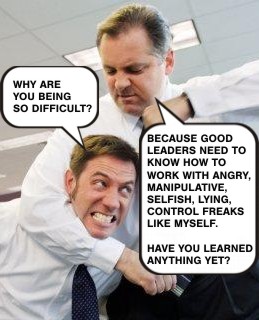 Lesson: T206.01           iteenchallenge.org               01 - 2012
Leading When Times are ToughHandling Difficult People and Situations
Steps Toward Effective Confrontation

Pray through your own anger.
Don't let emotion lead you. Wait until you're objective, but deal with issues before they become too big.

You initiate the contact.
Don't wait for them to initiate. Scripture beckons you to make  things right whether you are the offender or the offended person.

Begin with affirmation.
Speak words of love and encouragement first.Then, receive fresh permission to challenge them, and to be honest about what you see.
Lesson: T206.01           iteenchallenge.org               01 - 2012
Leading When Times are ToughHandling Difficult People and Situations
Steps Toward Effective Confrontation

Tell them that you have a problem or a struggle.
Don't say it's their problem, but yours; own the fact that you have wrestled through dealing with the issue.

Bring up the issue, and explain you don't understand what's happened.
The meeting may be more of a “clarification” than a confrontation. Give them the benefit of the doubt and allow them to explain themselves. Aim to clarify.

Listen and allow them to respond.
At this point, you must stop to let them respond.They may present a new perspective that will help you both.
Lesson: T206.01           iteenchallenge.org               01 - 2012
Leading When Times are ToughHandling Difficult People and Situations
Steps Toward Effective Confrontation

Establish forgiveness and repentance, if necessary.
Connect the issue you are correcting with who they are in Christ. Don't conclude the meeting until forgiveness is extended and issues are clear and resolved.

Compromise on opinions, but not on biblical convictions or principles.
Determine where you must take a stand. Be flexible with your own opinions or preferences, but not on issues where the Bible has clearly spoken.

Pray and affirm your love as you close your time together.
Always close these times with prayer. Give them hope, and remind them of their place in God's heart and yours; help them never to question that they are loved.
Lesson: T206.01           iteenchallenge.org               01 - 2012
Leading When Times are ToughHandling Difficult People and Situations
Pass the Blessing, Please!

While confronting conflict is important, it may be only a symptom of the real issue.
The real issue is always an issue of the heart. 
Often, the primary reason people experience unresolved conflict and difficulties is that they are hungry for “the blessing.” 
In the Old Testament, men would give a “blessing” to their children; rabbis would “bless” their students, and craftsmen would “bless” their apprentices.
Lesson: T206.01           iteenchallenge.org               01 - 2012
Leading When Times are ToughHandling Difficult People and Situations
Pass the Blessing, Please!

The “blessing” consists of these elements:
_________________________________
Patriarchs laid their hands on their shoulders or embraced them.
_________________________________
Patriarchs spoke words of encouragement to them.
_________________________________
Patriarchs shared the value they added to others.
_________________________________
Patriarchs used word pictures to share their potential.
_________________________________
Patriarchs committed themselves to see it come to pass.
Meaningful Touch
Affirming Words
The Expression of High Value
The Description of a Special Future
Genuine Commitment
Lesson: T206.01           iteenchallenge.org               01 - 2012
Leading When Times are ToughHandling Difficult People and Situations
Often we cannot put words to it, but we are like Jacob as we wrestle all of our lives to get the “blessing.”
We seek the approval of those in authority, from our parents to our supervisors on the job. 
As fallen people, we have lost our security and sense of significance. 
In a very real sense, this may explain why so many seem to have lost their sense of identity. 
Hence, we tend to struggle to meet personal needs in an unhealthy way.
Lesson: T206.01           iteenchallenge.org               01 - 2012
Leading When Times are ToughHandling Difficult People and Situations
Components for Inward Health

	A sense of __________		A sense of __________
If this is missing, we feel inferior. 	If this is missing, we feel 					inadequate.

A sense of __________ 		A sense of __________
If this is missing, we feel insecure. 	If this is missing, we feel 					insignificant.
worth
belonging
competence
purpose
Lesson: T206.01           iteenchallenge.org               01 - 2012
Leading When Times are ToughHandling Difficult People and Situations
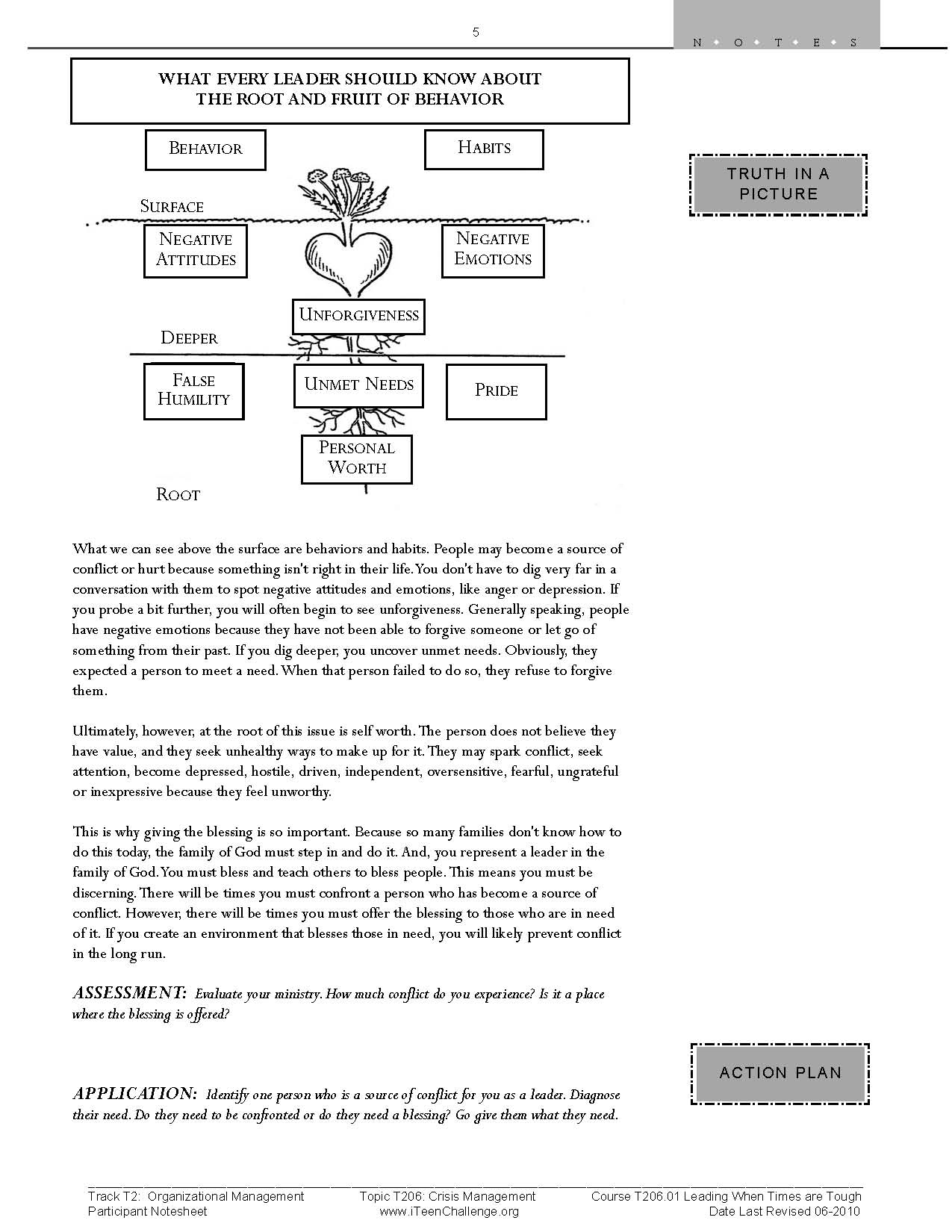 What we can see above the surface are behaviors and habits. People may become a source of conflict or hurt because something isn't right in their life.
You don't have to dig very far in a conversation with them to spot negative attitudes and emotions, like anger or depression. 
If you probe a bit further, you will often begin to see unforgiveness.
Generally speaking, people have negative emotions because they have not been able to forgive someone or let go of something from their past. 
If you dig deeper, you uncover unmet needs. Obviously, they expected a person to meet a need. When that person failed to do so, they refuse to forgive them.
Lesson: T206.01           iteenchallenge.org               01 - 2012
Leading When Times are ToughHandling Difficult People and Situations
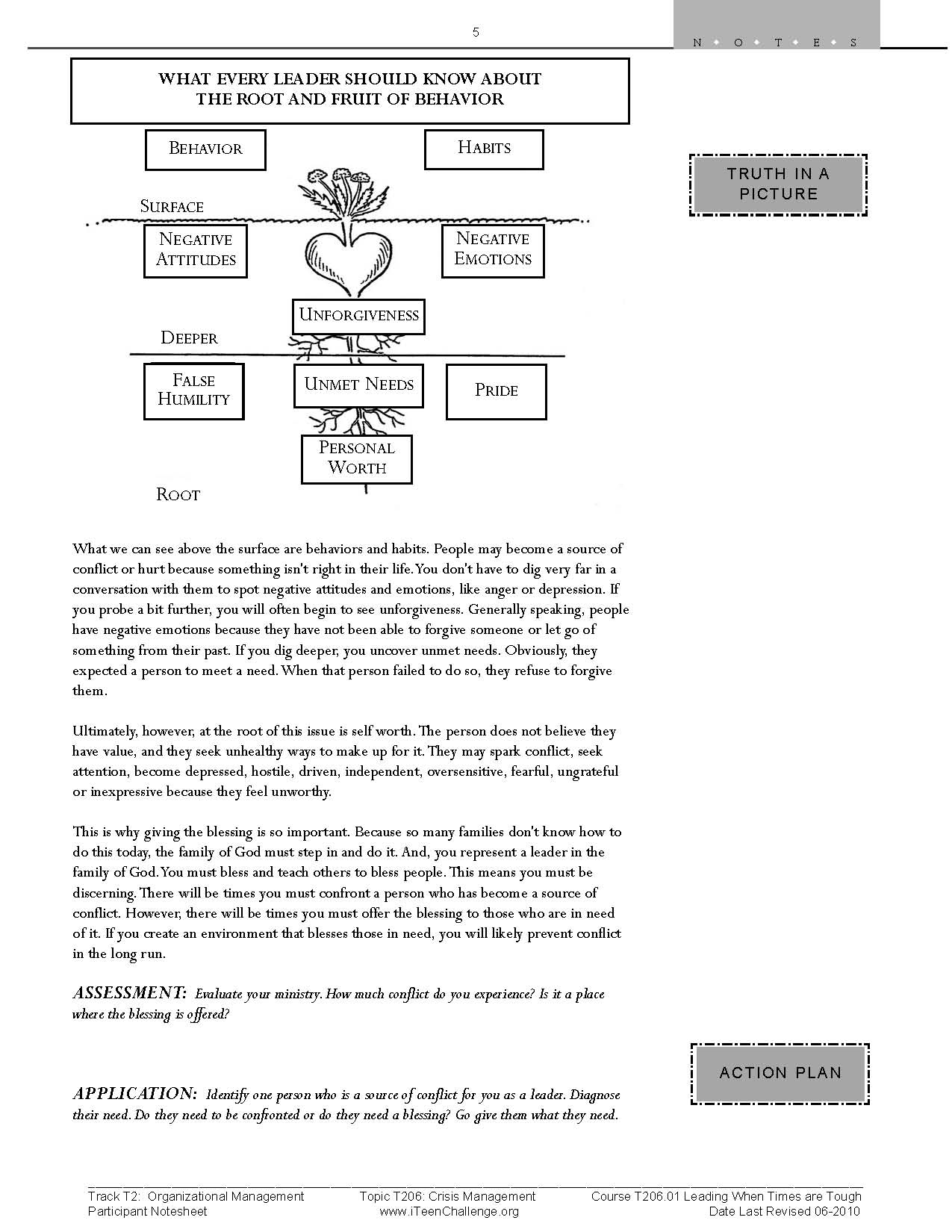 Ultimately, however, at the root of this issue is self worth.
The person does not believe they have value, and they seek unhealthy ways to make up for it.
They may spark conflict, seek attention, become depressed, hostile, driven, independent, oversensitive, fearful, ungrateful or inexpressive because they feel unworthy.
Lesson: T206.01           iteenchallenge.org               01 - 2012
Leading When Times are ToughHandling Difficult People and Situations
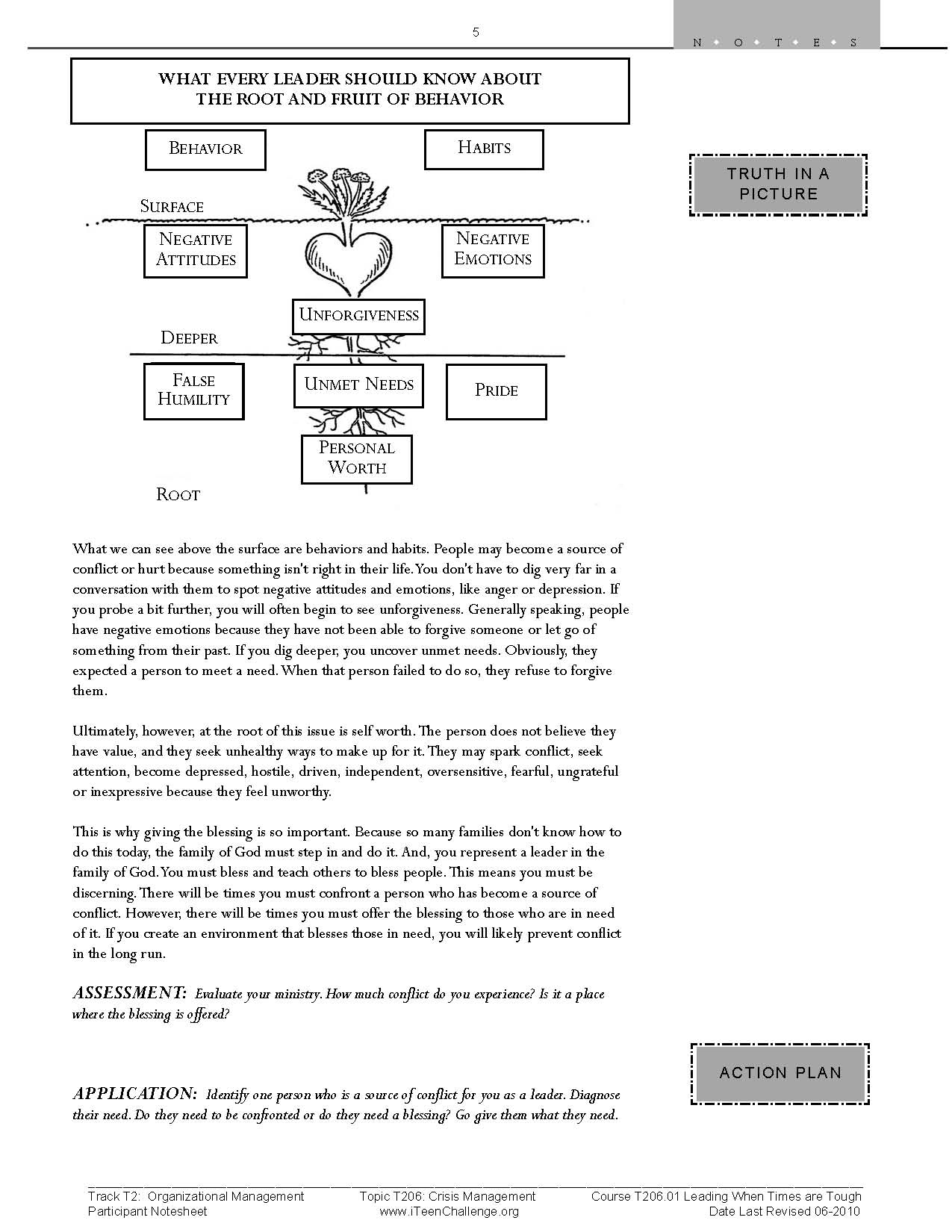 This is why giving the blessing is so important. Because so many families don't know how to do this today, the family of God must step in and do it.
And, you represent a leader in the family of God. You must bless and teach others to bless people.
This means you must be discerning. There will be times you must confront a person who has become a source of conflict. However, there will be times you must offer the blessing to those who are in need of it. 
If you create an environment that blesses those in need, you will likely prevent conflict in the long run.
Lesson: T206.01           iteenchallenge.org               01 - 2012
Leading When Times are ToughHandling Difficult People and Situations
ASSESSMENT: Evaluate your ministry. How much conflict do you experience? Is it a place where the blessing is offered?


APPLICATION: Identify one person who is a source of conflict for you as a leader. Diagnose their need. Do they need to be confronted or do they need a blessing? Go give them what they need.
Lesson: T206.01           iteenchallenge.org               01 - 2012
Leading When Times are ToughHandling Difficult People and Situations
“You have heard that it was said, 'You shall love your neighbor and hate your enemy. But I say unto you, love your enemies, and pray for those who persecute you in order that you may be sons of your Father who is in heaven… For if you love those who love you, what reward have you? Do not even the tax collectors do the same? And if you greet your brothers only, what do you do more than others? Do not even the Gentiles do the same? Therefore, you are to be perfect, as your heavenly Father is perfect.” 
(Matthew 5:43-48)

Next Session:  Principles of Leadership
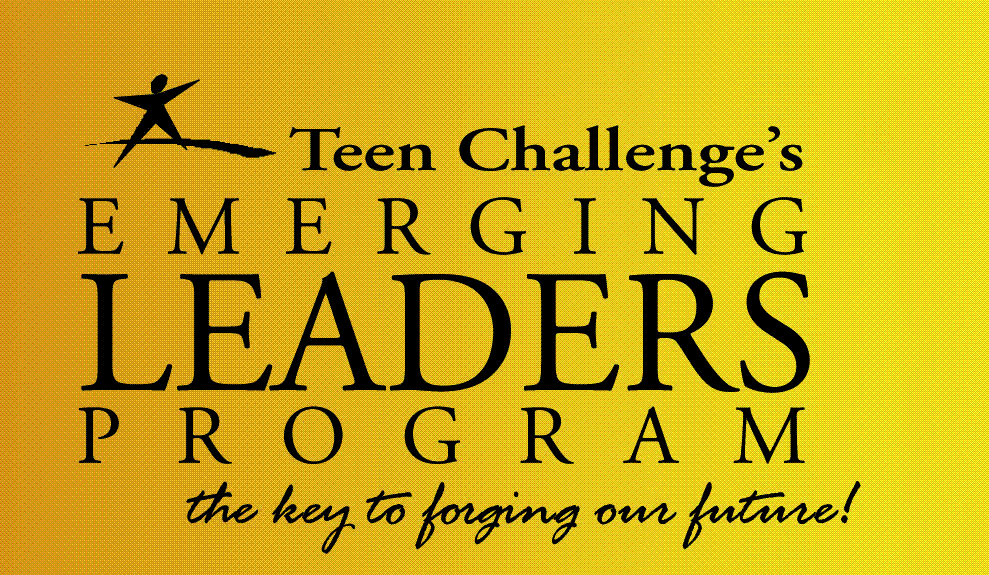 Lesson: T206.01           iteenchallenge.org               01 - 2012
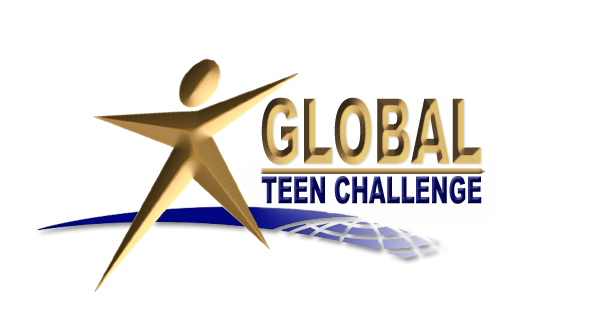 For more information about this course and other training resources:ContactGlobal Teen Challenge atGTC@Globaltc.orgOr visit our training website atiTeenChallenge.org
34
Lesson: T206.01           iteenchallenge.org               01 - 2012